**********　御中
YouTubeアカウント 立ち上げ手順書
2020 年　 7 月　14 日
全体の流れ
STEP1
STEP2
STEP3
1
STEP1：Google アカウント作成
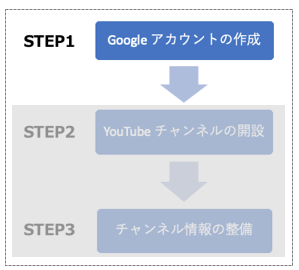 自分用でもビジネス用でも可。すでにアカウントを持っていてそれを活用する場合はこの部分を割愛し、P4へ飛ぶ。
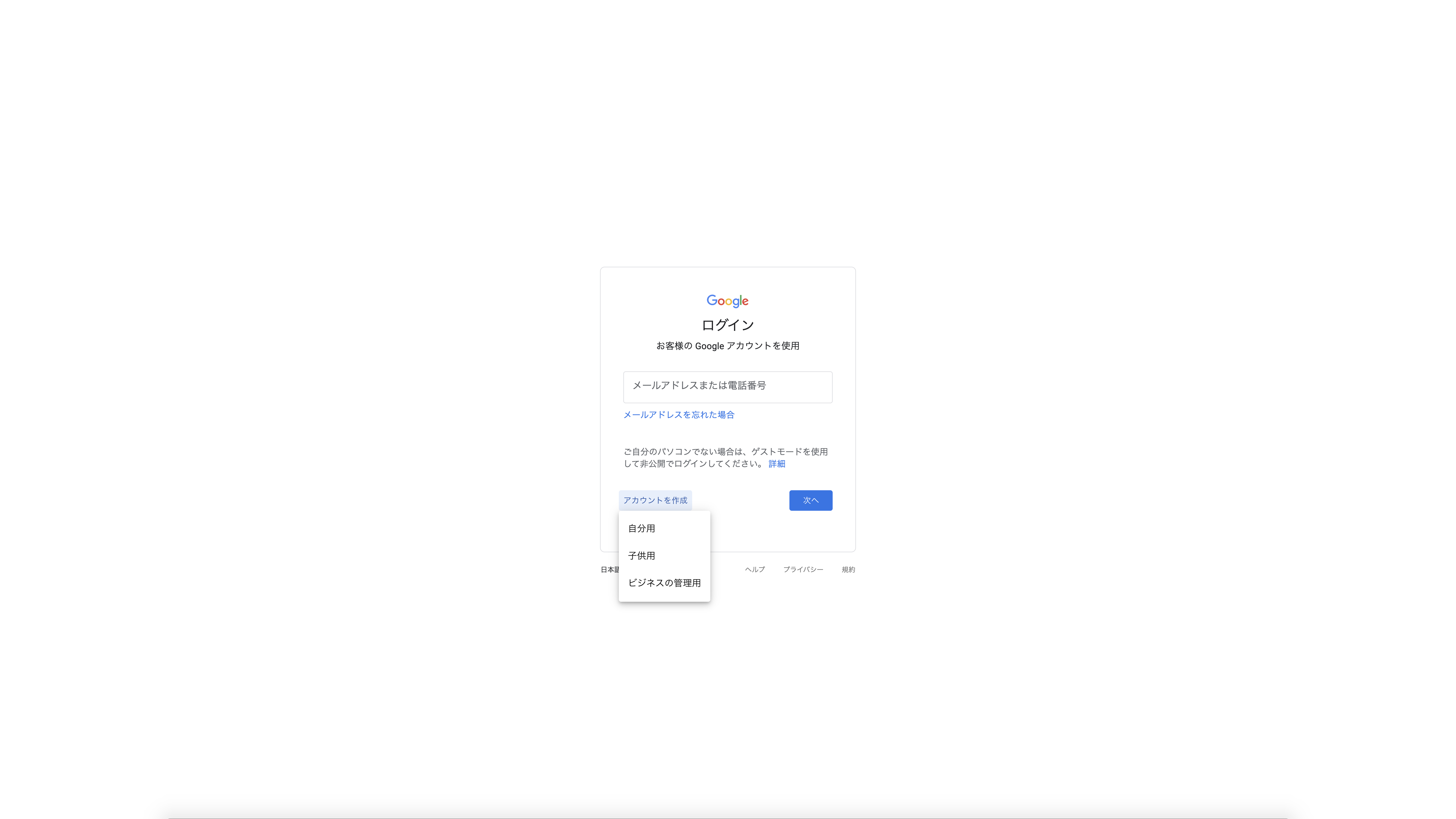 2
STEP1： Google アカウント作成
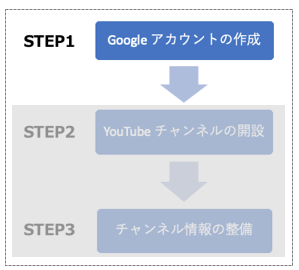 フォームに沿ってアカウント情報を入力
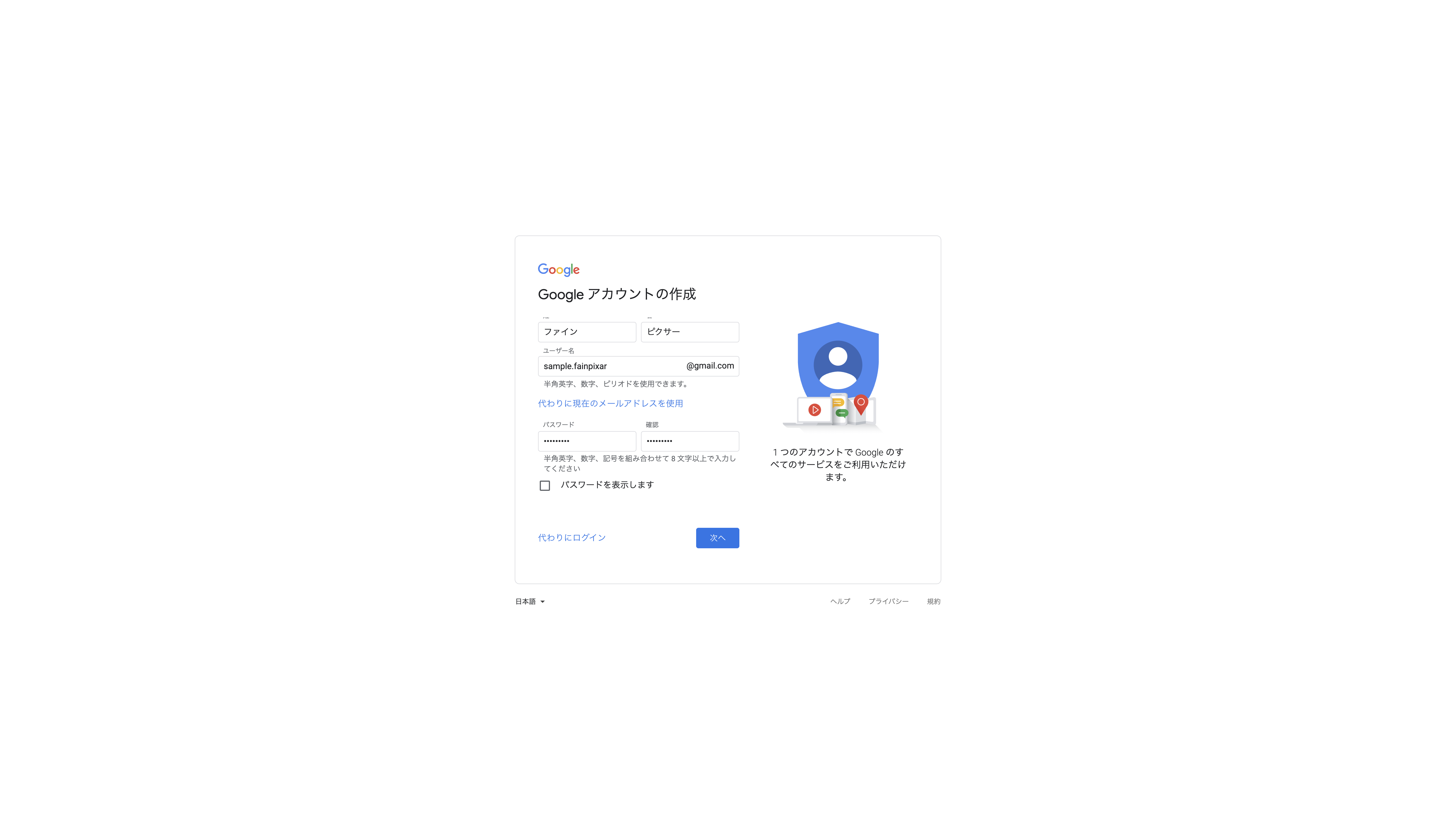 3
STEP2：YouTube アカウント作成
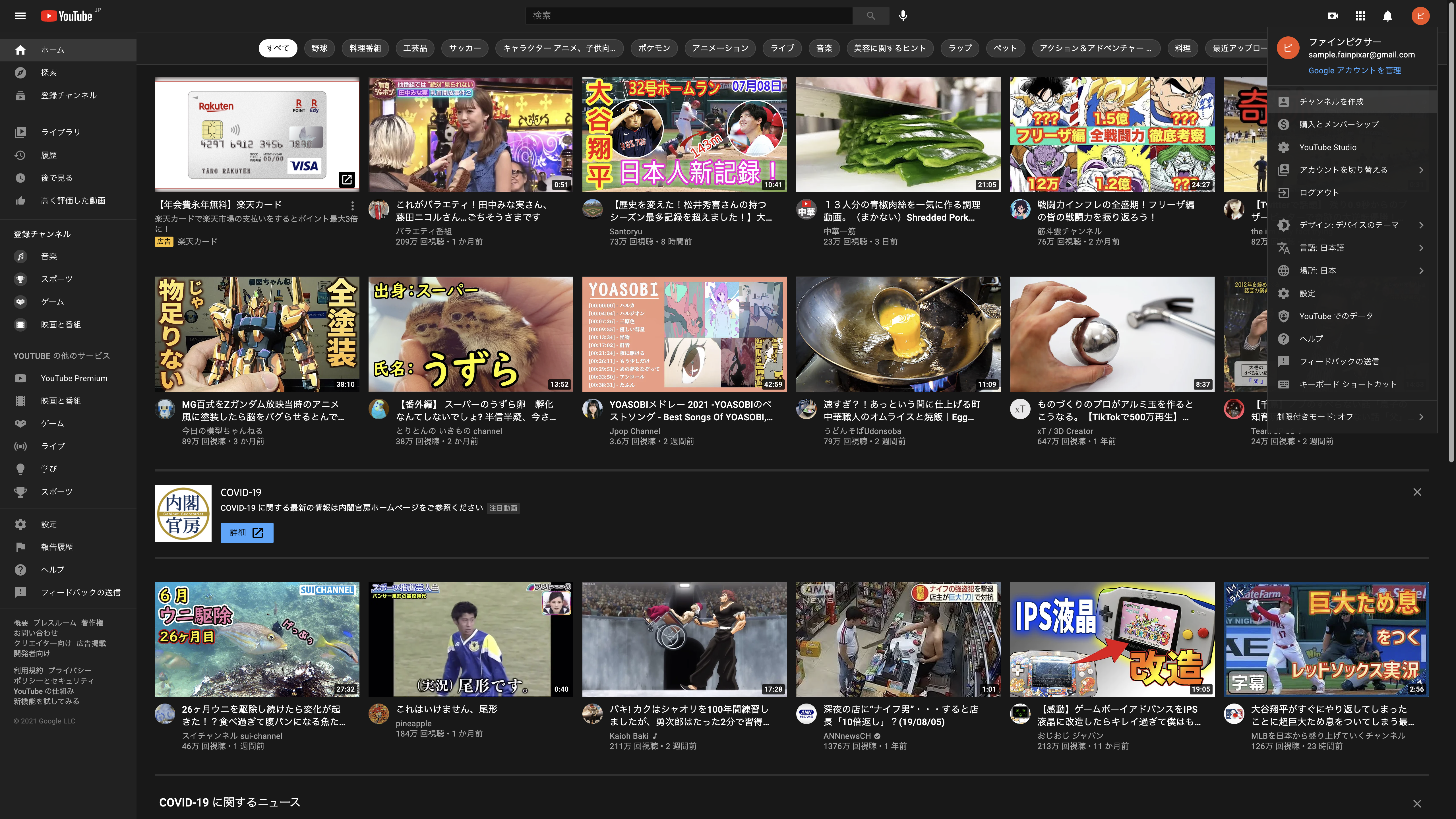 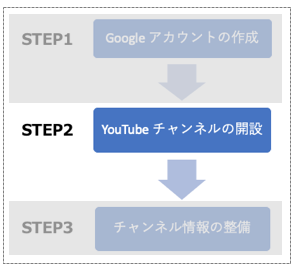 4
STEP2： YouTube アカウント作成
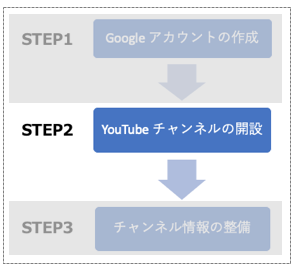 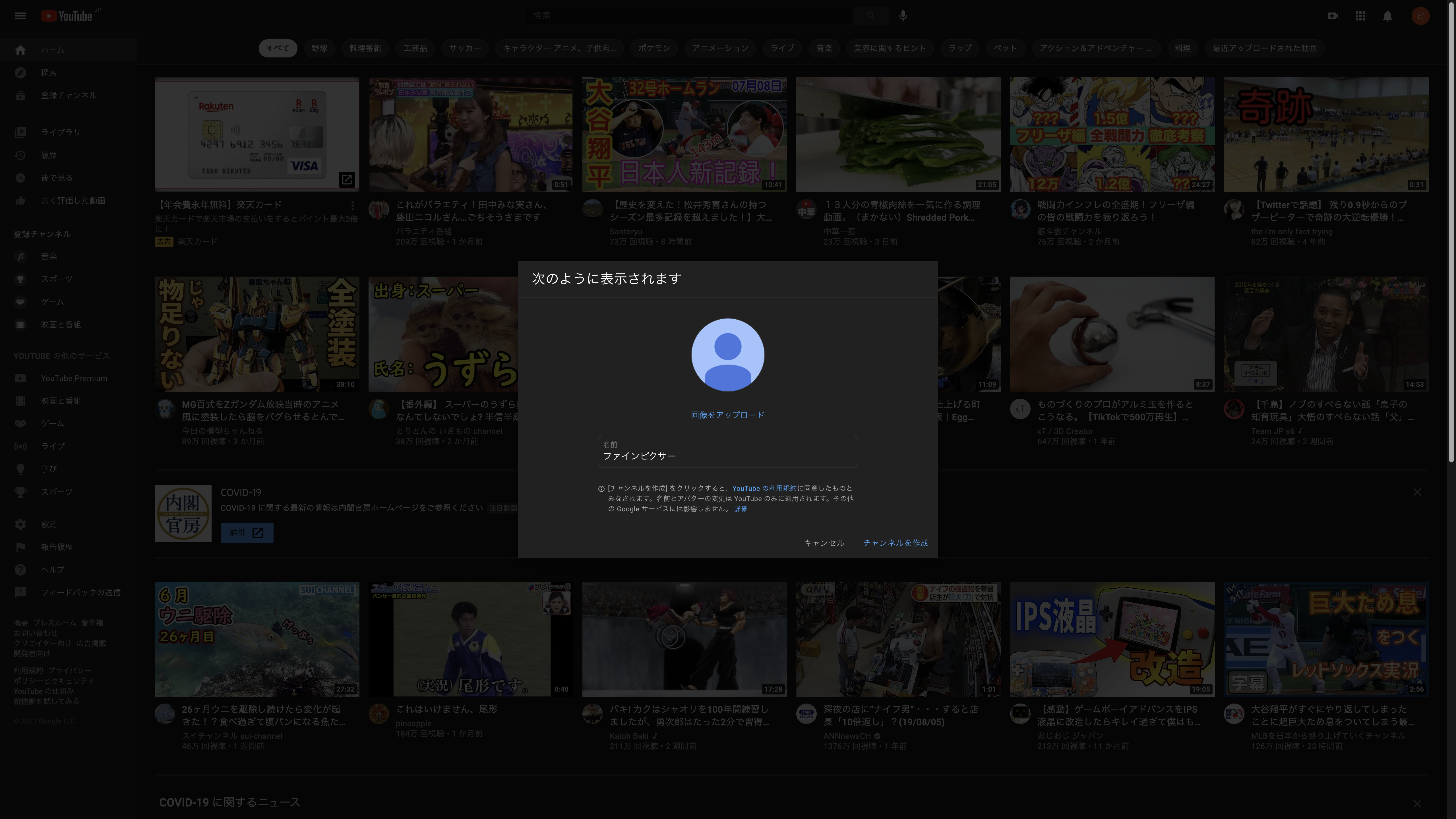 チャンネル名を入力してください。
（後から変更もできます。）
5
STEP3： YouTube アカウント設定
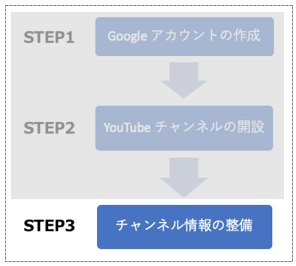 チャンネル概要欄などの情報を入力するページです。
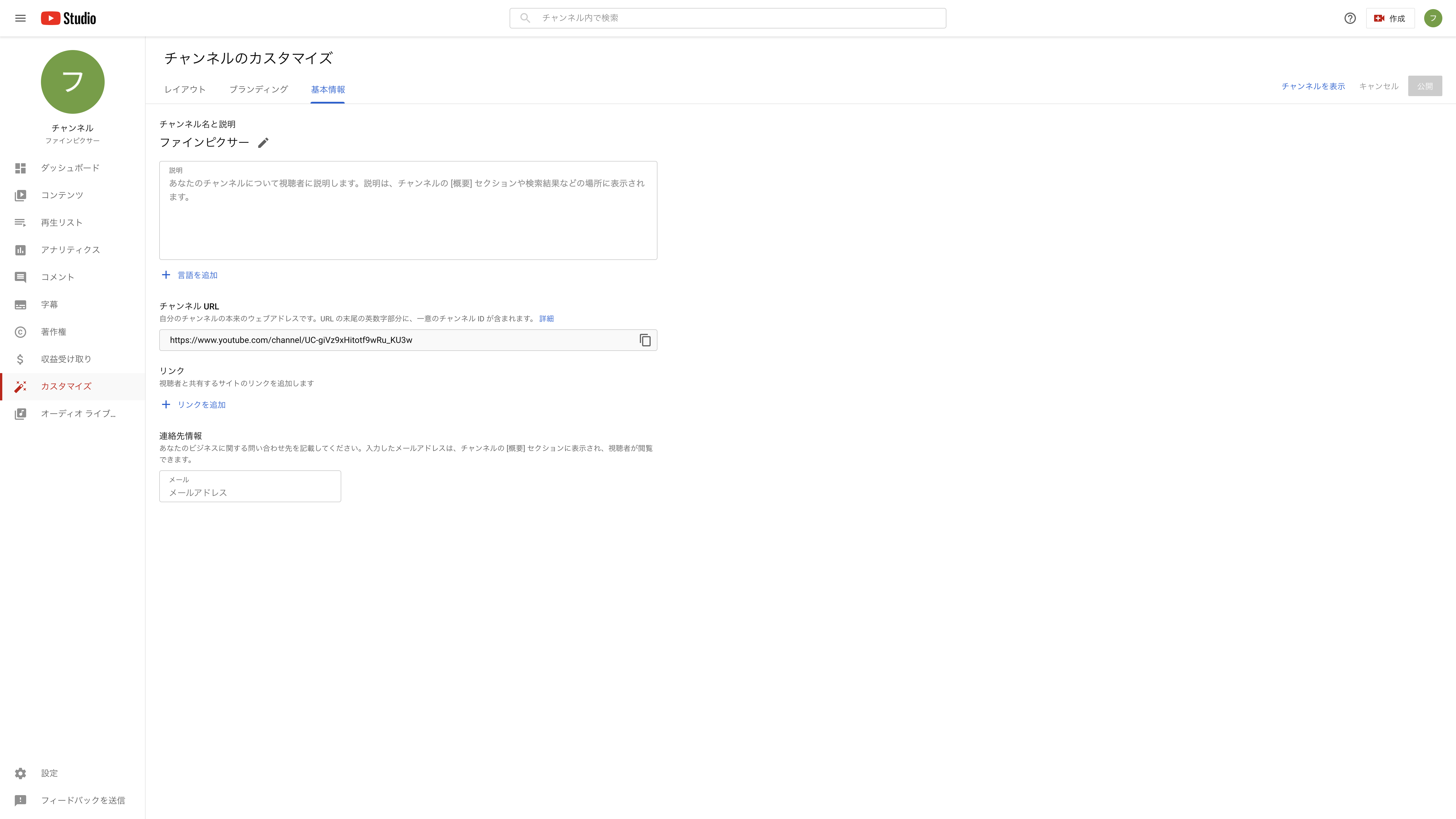 6
STEP3： YouTube アカウント設定
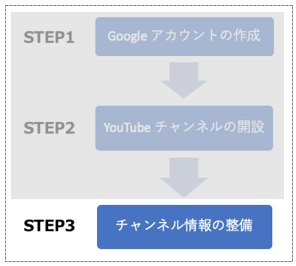 チャンネルアイコン・チャンネルアート（バナー）画像などを
設定するページです。
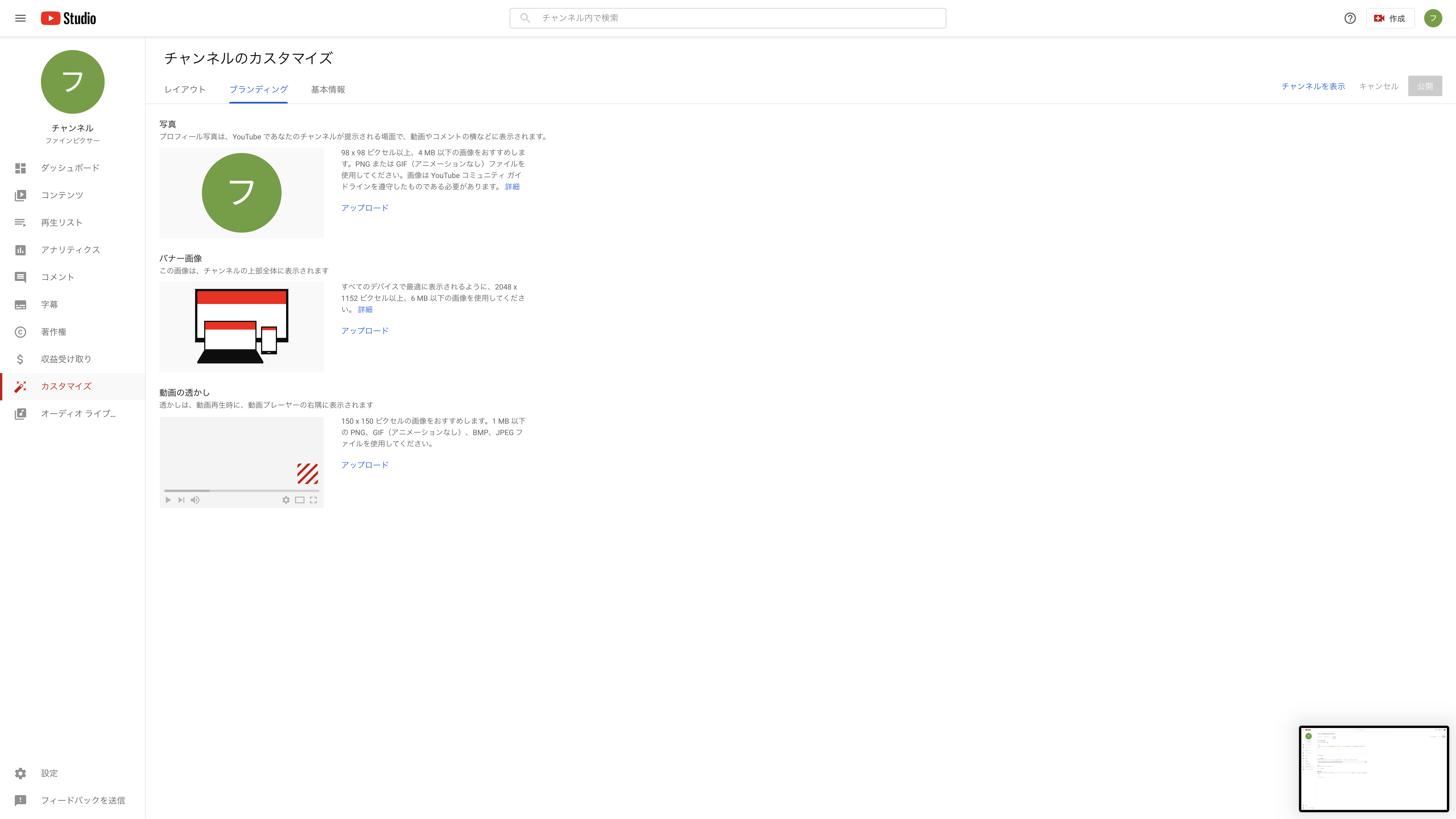 ※アイコンは、
企業のロゴなど、
わかりやすいものが
最も適しています
7
アカウント立ち上げ完了
立ち上げた後は定期的な動画更新をオススメします。
ホームページとの連携や、動画撮影や動画編集なども
ファインピクサーにお任せください。

Youtube活用についてもコツがございますので
企業のYoutube活用方法についてご興味がある場合は
お気軽にお問い合わせくださいませ。
8